60-я научная конференция МФТИ 20 ноября 2017Децентрализованное управление группой спутников для поддержания тетраэдральной конфигурации с помощью аэродинамических сил
У.В. Монахова, студентка 5 курса ФУПМ
Научный руководитель: Д.С. Иванов
[Speaker Notes: Добрый день! Меня зовут Монахова Ульяна и в своей презентации я расскажу о децентрализованном управлении группой спутников для поддержания тетраэдральной конфигурации с помощью аэродинамической силы.]
Содержание работы
Введение
Постановка задачи 
Уравнения движения
Управление при помощи аэродинамических сил 
Заключение
[Speaker Notes: Итак, в начале будет некоторое введение на тему миссий, связанных с малыми спутниками, и способов управления космическими аппаратами.
Вторая часть моего доклада будет уже посвящена непосредственно задаче, ее постановке и одному из методов управления группой спутников для достижения поставленных в задаче целей.
В завершении я подведу итоги и расскажу о дальнейших направлениях работы.]
Современные тренды
Повышенный интерес к миссиям с участием малых спутников 

Увеличение числа миссий групповых полетов с управлением для поддержания аппаратов на близком расстоянии

Разработка алгоритмов 
   управления без расхода 
   топлива
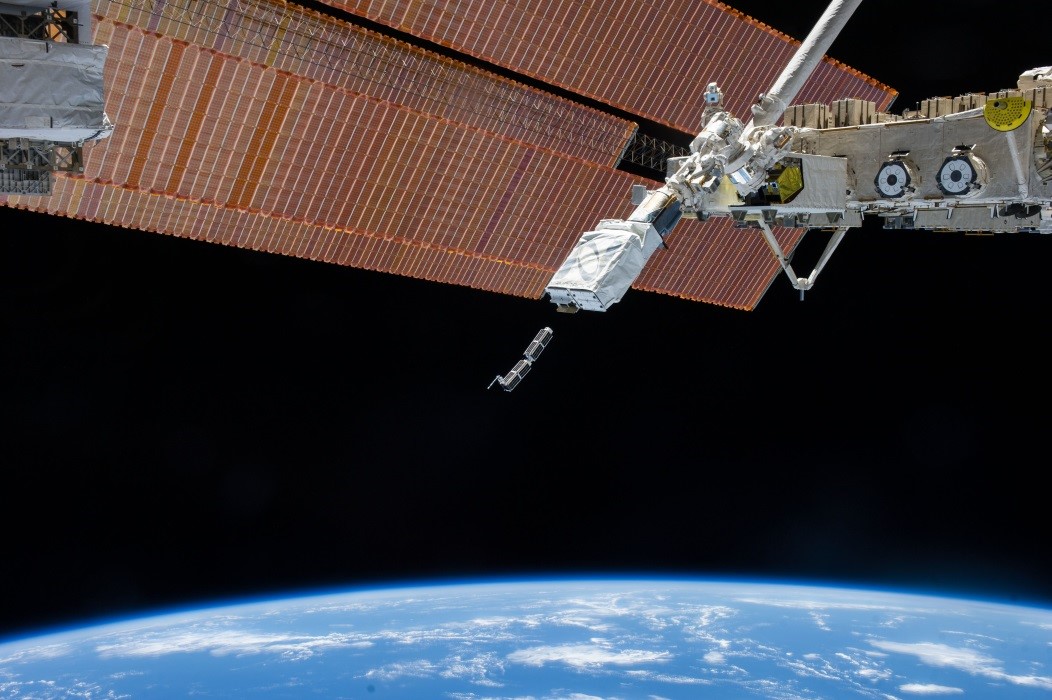 [Speaker Notes: В настоящее время много внимания уделяется миссиям с участием микро- и наноспутников. Например, такие миссии как QB-50 по запуску кубсатов с мкс, миссия nasa insight на марс, где главный спутник будет сопровождаться двумя микроспутниками. 
Также актуальны миссии по поддержанию космических аппаратов на определенном расстоянии. Ярким примером такой миссии служит MMS NASA, в которой спутники должны поддерживать тетраэдральную конфигурацию для измерения магнитосферы Земли. И также большое внимание уделяется разработке алгоритмов управления без расхода топлива. Реализация такого алгоритма была представлена в запуске planetlabs в этом году, где управление происходит только зачет аэродинамики.]
Способы управления относительным движением на низкой околоземной орбите
[Speaker Notes: На данном слайде представлены «плюсы» и «минусы» двух способов управления малыми спутниками: двигатели малой тяги и аэродинамика]
Постановка задачи
Рассматриваются четыре спутника (3U кубсаты) на низкой околоземной орбите
Каждый аппарат имеет информацию о векторе состояния всех соседних спутников
Управление производится с помощью аэродинамической силы
Требуется построить децентрализованный алгоритм управления для формирования тетраэдральной конфигурации
Децентрализованное управление: каждый спутник принимает решение об управлении независимо от других
[Speaker Notes: Итак, в данной работе рассматривается такая задача 
Дано 4 3у кубсата на низкой околоземной орбите при этом у каждого аппарата есть информация о векторе состояния всех соседних спутников 
Требуется построить децентрализованный алгоритм управления с помощью аэродинамической силы для формирования тетраэдральной конфигурации
Как раз картинка на слайде демонстрирует принцип децентрализованного управления, что у каждого спутника есть информация о его соседе и каждый принимает решение об управлении на основе этой информации]
Уравнения относительного движения
Уравнения Хилла-Клохесси-Уилтшира:



Их решения:




где                     - угловая орбитальная скорость,     - гравитационный параметр Земли,     - константы, зависящие от начальных условий.
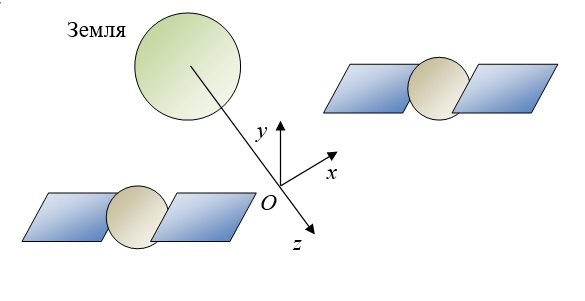 [Speaker Notes: Знаем, что относительное движение спутников задается уравнениями хилла клохесси уилтшира 
Уравнения и их решения представлены на слайде]
Модель аэродинамической силы
Уравнения относительного движения с учетом аэродинамической силы:



Модель силы, действующей на один из спутников:


В орбитальной системе координат:
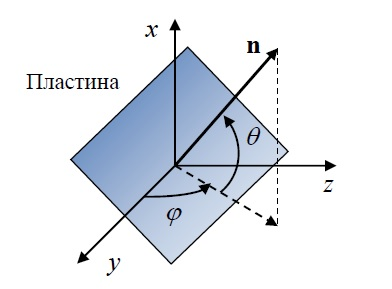 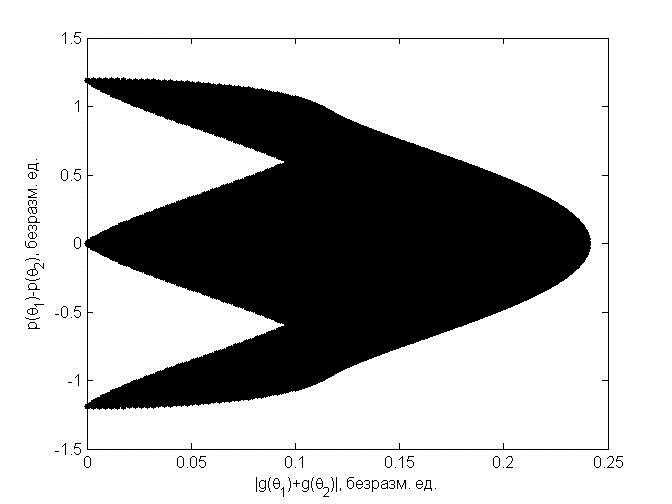 [Speaker Notes: где    р - плотность атмосферы,    V - скорость набегающего потока,   S  - площадь пластины,    n - единичный вектор внешней нормали к пластине,   e - единичный вектор, направленный по скорости набегающего потока,       E, v - коэффициенты взаимодействия молекул атмосферы с поверхностью спутника.]
Линейно-квадратический регулятор
Линейная система имеет вид:
    где                    - вектор состояния,    - матрица динамики системы,   
       - матрица управления,    - вектор управления, 

Управление с обратной связью:  
    где                             - требуемый вектор состояния.

Минимизируется:                                          
    тогда                         
    где матрица     находится из решения уравнения Риккати
Опорные траектории
Тетраэдр с наилучшим качеством  достигается при движении спутников по следующим опорным орбитам при рассмотрении линейной модели движения для низкой околоземной орбиты
Маштаков Я.В.; Шестаков С.А. Поддержание тетраэдральной конфигурации группы спутников при помощи одноосного управления // Препринты ИПМ им. М.В.Келдыша. 2016.  № 95. 27 с.
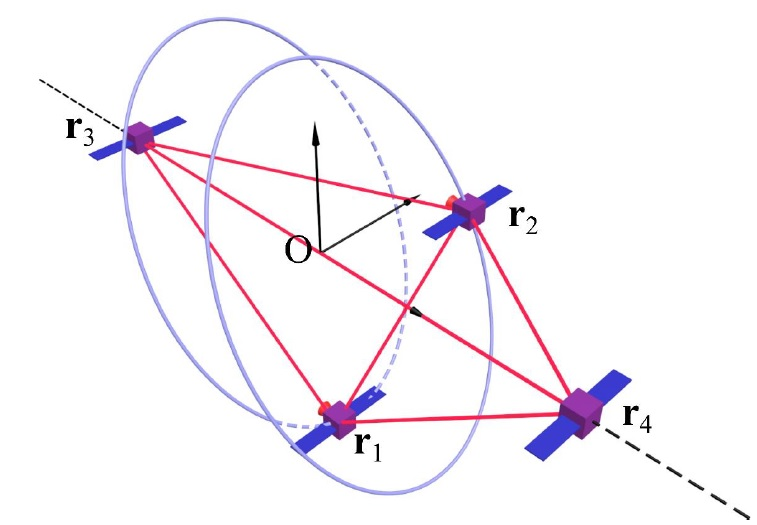 Моделирование:Относительные траектории
Отклонения от опорной траектории
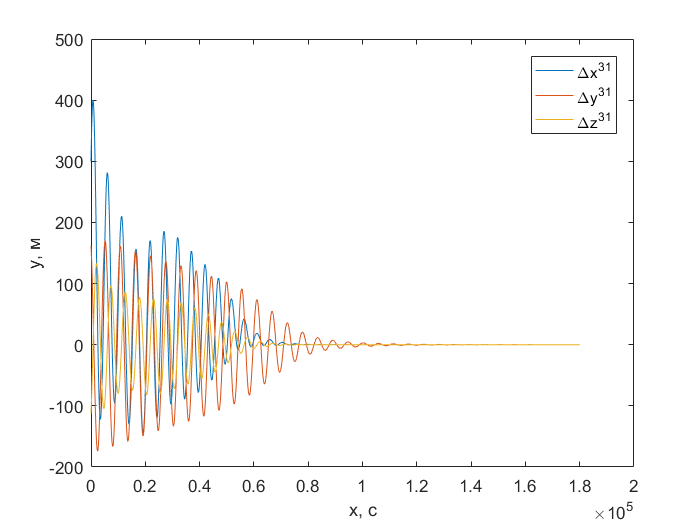 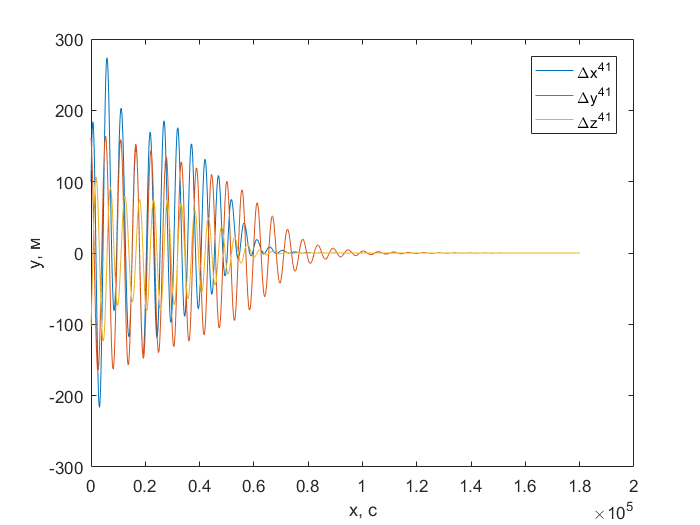 Аэродинамическая сила
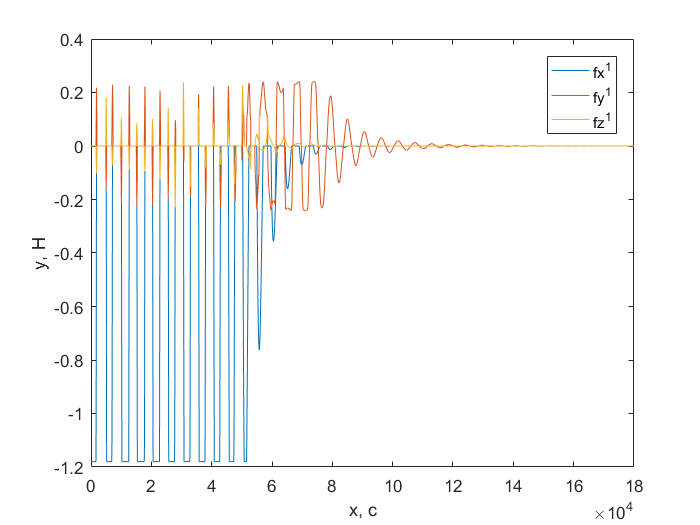 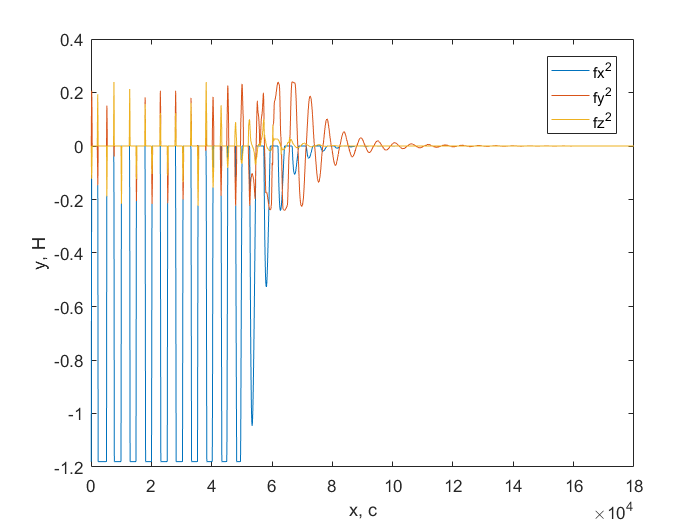 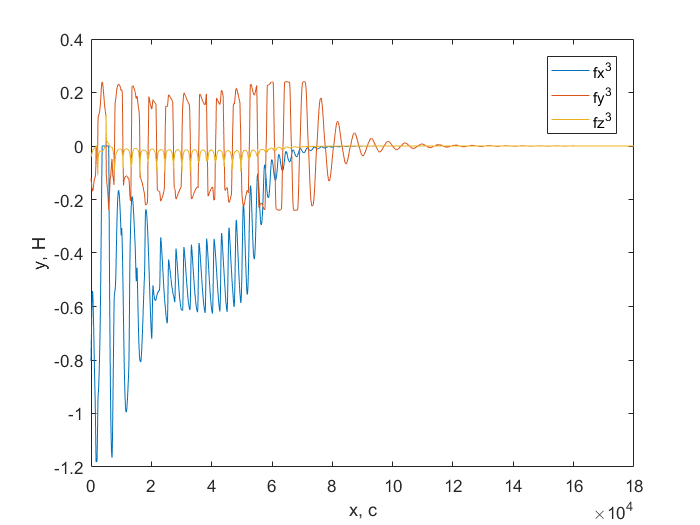 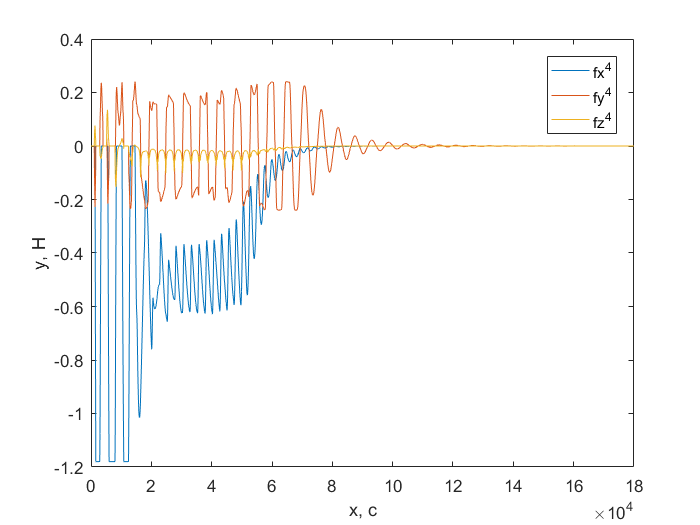 Заключение
Продемонстрирована принципиальная возможность формирования тэтраэдральной конфигурации наноспутников с использованием аэродинамических сил на низких орбитах
Для 4-х 3U кубсатов время формирования тэтраэдра с заданными начальными параметрами и размерами составляет около 25 часов
Направления дальнейшей работы
В настоящий момент проводится верификация работы алгоритма с использованием нелинейной модели движения, нецентрального поля гравитации, гостовской модели плотности атмосферы Земли
Планируется исследование времени формирования тэтраэдральной конфигурации в зависимости от параметров выведения и параметров опорной орбиты
Спасибо за внимание!